Budżet Województwa
Dolnośląskiego
na 2025 rok
Urząd Marszałkowski Województwa Dolnośląskiego
Wrocław, grudzień 2024
Budżet Dolnego Śląska na 2025 rok
4 mld 101 mln zł
Budżet ukierunkowany na rozwój
Budżet Województwa Dolnośląskiego
w latach 2024 - 2025
WYDATKI
+ 1 030 989 438 zł
4 101 469 247 zł
3 070 479 809 zł
Różnica
Projekt na rok 2025
Uchwała Budżetowa na rok 2024
Wydatki Budżetu
Województwa Dolnośląskiego na rok 2025
764 mln 7 tys. zł
1 mld 882 mln 74 tys. zł
270 mln 418 tys. zł
Rolnictwo i ochrona środowiska
Ochrona zdrowia
Transport
207 mln 177 tys. zł
204 mln 68 tys. zł
231 mln 304 tys. zł
Integracja społeczna
Kultura
Edukacja i nauka
212 mln 322 tys. zł
194 mln 255 tys. zł
135 mln 844 tys. zł
Pozostałe wydatki
Wsparcie rozwoju regionalnego
Kultura fizyczna i turystyka
Wydatki majątkowe oraz wydatki na zadania współfinansowane ze źródeł zagranicznych
Liczba zadań 2025
2024
2025
Różnica
152
Wydatki majątkowe
1 mld 426 mln zł
+ 741 mln zł
2 mld 167 mln zł
Zadania współfinansowane ze źródeł zagranicznych
150
+ 520 mln zł
1 mld 367 tys. zł
857 mln zł
Pomoc finansowa Województwa Dolnośląskiego
dla innych jednostek samorządu terytorialnego na 2024 rok
151 mln 844 tys. zł
Wydatki na pomoc finansową dla innych JST
Konserwacja urządzeń melioracji wodnych szczegółowych
65 mln 705 tys. zł
2 mln zł
Poprawa bazy sportowej
Polityka zdrowotna i promocja zdrowia
50 mln 40 tys. zł
1 mln 411 tys. zł
Ochrona gruntów rolnych
Prace projektowe sieci tras rowerowych
1 mln 124 tys. zł
Drogi publiczne
13 mln 564 tys. zł
Wsparcie aktywności kół gospodyń wiejskich i sołectw
6 mln zł
Odnowa wsi
1 mln zł
5 mln zł
500 tys. zł
Dolnośląski Fundusz Odrzański
Dolnośląski Fundusz Pomocy Rozwojowej
Działania na rzecz rozwoju społeczeństwa obywatelskiego
Wsparcie funkcjonowania publicznych poradni psychologiczno- pedagogicznych
5 mln zł
500 tys. zł
Największe wydatki inwestycyjne 
w 2025 roku
Budowa Nowego Szpitala Onkologicznego we Wrocławiu  - 459 mln 594 tys. zł
Rewitalizacja linii kolejowej nr 322 na odcinku Kłodzko Nowe – Stronie Śląskie - 141 mln 57 tys. zł
Rewitalizacja linii kolejowej nr 310 na odcinku Kobierzyce – Łagiewniki Dzierżoniowskie - Piława Górna - 129 mln 648 tys. zł
Rewitalizacja linii kolejowej nr 345 i 308 na odcinku Mysłakowice -Kowary - Kamienna Góra - 129 mln 131 tys. zł
Rewitalizacja linii kolejowej nr 318 na odcinku Srebrna Góra – Bielawa Zachodnia - 47 mln 14 tys. zł
Budowa drogi wojewódzkiej od węzła A4 Bielany Wrocławskie (ul. Karkonoska) do drogi wojewódzkiej nr 395 (rondo Żerniki Wrocławskie) i do granicy Wrocławia (ul. Buforowa) - 88 mln 242 tys. zł
Skomunikowanie A4 z S5 - budowa obwodnicy Obornik Śląskich - 43 mln 621 tys. zł
Realizacja projektu Trasa Sudecka - etap III budowy obwodnicy Dzierżoniowa w ciągu drogi wojewódzkiej nr 382 - 35 mln 681 tys. zł
Środki finansowe na 
usuwanie skutków powodzi
Usuwanie skutków klęski żywiołowej na obszarze części 
Województwa Dolnośląskiego 
95 mln zł
Staraniem Zarządu Województwa, w ramach Programu Fundusze Europejskie dla Dolnego Śląska 2021-2027, wyodrębniona zostanie kwota około 72 mln euro, tj. około 310 mln zł na usuwanie skutków powodzi z września 2024 roku
Środki na inwestycje
pozyskane przez Zarząd Województwa Dolnośląskiego
W latach 2021–2028 region uzyskał ponad 1,2 miliarda zł z następujących źródeł:
Program Uzupełniania Lokalnej i Regionalnej Infrastruktury Kolejowej - Kolej+ - 800 mln zł na rewitalizację i rozbudowę linii kolejowych, co poprawi dostępność transportową regionu.
Rządowy Fundusz Rozwoju Dróg - 202 mln zł przeznaczone na modernizację infrastruktury drogowej, zwiększając bezpieczeństwo i komfort podróży
Rządowy Fundusz Polski Ład – Program Inwestycji Strategicznych - 181 mln zł na kluczowe projekty infrastrukturalne i społeczne, wspierające zrównoważony rozwój Dolnego Śląska
Rządowy Program Odbudowy Zabytków - 21 mln zł na renowację i ochronę dziedzictwa kulturowego regionu
Budżet Województwa Dolnośląskiego
w latach 2024 - 2025
Uchwała budżetowa na 2024 rok
Projekt na 2025 rok
Różnica
DOCHODY
2 823 052 572 zł
3 355 969 820 zł
+ 532 917 248 zł
+ 501 072 190 zł
805 499 427 zł
PRZYCHODY
304 427 237 zł
RAZEM WPŁYWY
4 161 469 247 zł
+ 1 033 989 438 zł
3 127 479 809 zł
4 101 469 247 zł
WYDATKI
+ 1 030 989 438 zł
3 070 479 809 zł
ROZCHODY
57 000 000 zł
60 000 000 zł
+ 3 000 000 zł
+ 1 033 989 438 zł
RAZEM WYPŁYWY
3 127 479 809 zł
4 161 469 247 zł
Wynik budżetu Województwa Dolnośląskiego
według projektu na 2025 rok
+
=
+
60 000 000 zł
805 499 427 zł
3 355 969 820 zł
4 101 469 247 zł
DOCHODY
WYDATKI
ROZCHODY
PRZYCHODY
745 499 427 zł
DEFICYT
190 000 000 zł
555 499 427 zł
KREDYT
ŚRODKI WŁASNE
Nadwyżka operacyjna Województwa Dolnośląskiego
według projektu na 2025 rok
-
=
+
1 056 548 614 zł
2 467 447 984 zł
523 445 770 zł
1 934 345 140 zł
PRZYCHODY
WYDATKI BIEŻĄCE
DOCHODY BIEŻĄCE
NADWYŻKA OPERACYJNA
Plan dochodów Województwa Dolnośląskiego
na rok 2025 według źródeł
Dochody Województwa Dolnośląskiego w latach 2024 - 2025
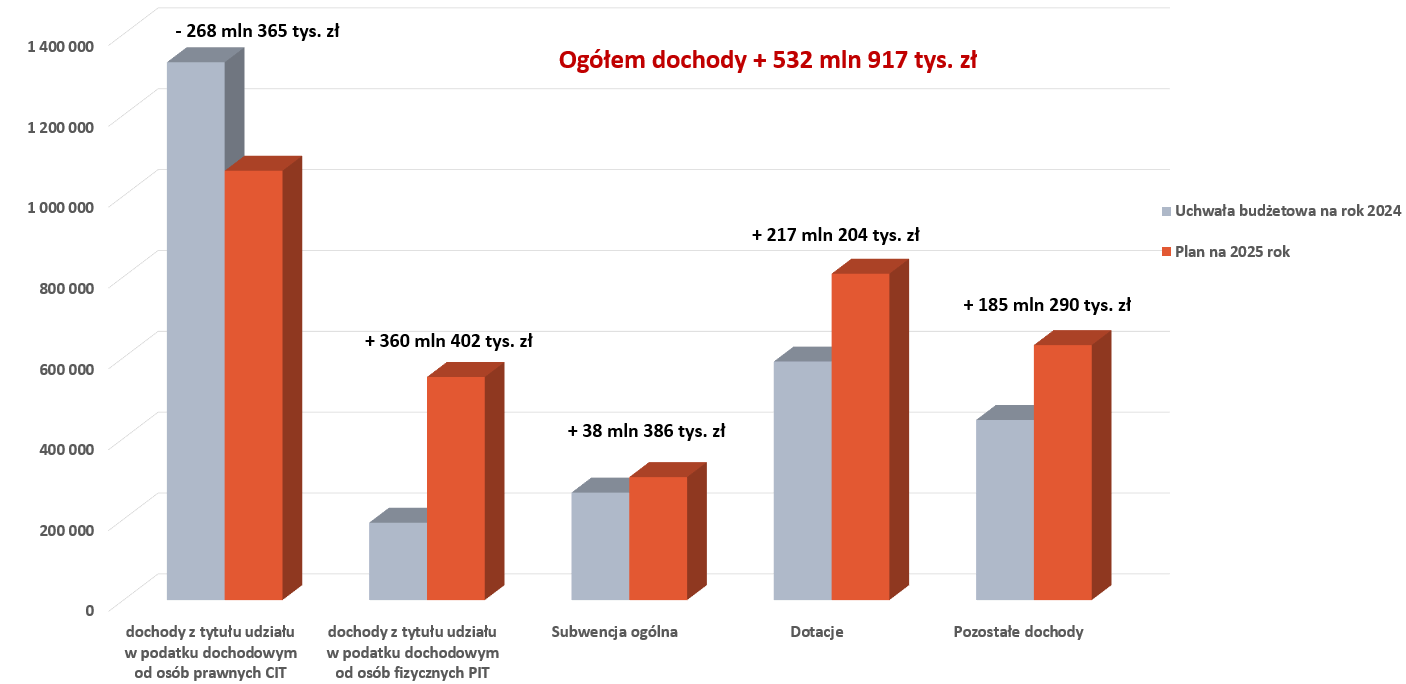 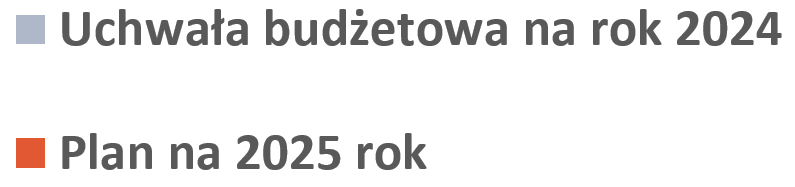 DROGI I TRANSPORT
1 mld 882 mln 74 tys. zł
Drogi
718 mln 916 tys. zł
Wydatki bieżące:
Regionalne kolejowe przewozy pasażerskie 411 mln 050 tys. zł
w tym: środki własne Województwa 404 mln 175 tys. zł
Fundusz kolejowy 6 mln 875 tys. zł
Refundacja ulg w transporcie autobusowym 53 mln 353 tys. zł

................
Kolej
520 mln 452 tys. zł
Departament 
Infrastruktury UMWD
473 mln 557 tys. zł
Budżet DSDiK
 1 mld 401 mln 822 tys. zł
Cyklostrady
18 mln 303 tys. zł
Wydatki majątkowe:
Realizacja trzech projektów w Programie Kolej Plus ok. 9 mln zł
................
Usuwanie skutków klęsk żywiołowych
95 mln 450 tys. zł
Kolejowe zadania DSDiK współfinansowane ze środków zagranicznych realizowane w 2025 roku 478 360 987 zł, w tym m. in.:
Drogowe zadania DSDiK współfinansowane ze środków zagranicznych realizowane w 2025 roku 252 501 831 zł, w tym m.in.:
Cyklostrady DSDiK współfinansowane ze środków zagranicznych realizowane w 2025 roku 18 303 187 zł, w tym m.in.:
ROZWÓJ REGIONALNY
194 mln 254 tys. zł
Infrastruktura ochrony zdrowia 652 593 031 zł
Infrastruktura ochrony zdrowia 652 593 031 zł
Zadania finansowane w całości ze środków krajowych 48 mln 176 tys. zł
Going Global 4.0 - Internacjonalizacja Dolnośląskich Przedsiębiorstw – 16 mln 794 tys. zł
Transformacja cyfrowa administracji publicznej szczebla wojewódzkiego poprzez zwiększenie cyfrowych zasobów informacyjnych oraz e-usług publicznych Geoportalu Dolny Śląsk – 6 mln 141 tys. zł
Fundusze Europejskie na rzecz rynku pracy i włączenia społecznego na Dolnym Śląsku – 4 mln 043 tys. zł 
Utrzymanie Dolnośląskiej Sieci Szkieletowej – 812 tys. zł
Cyberbezpieczny samorząd – 228 tys. zł
Infrastruktura ochrony zdrowia 652 593 031 zł
Zadania współfinansowane ze źródeł zagranicznych 
146 mln 078 tys. zł
Infrastruktura ochrony zdrowia 652 593 031 zł
W ramach wsparcia rozwoju regionalnego realizowane będą m.in. zadania:
194 mln 254 tys. zł
ROZWÓJ REGIONALNY
Dolnośląski Fundusz Pomocy Rozwojowej  - 5 mln zł
Innowacyjny Dolny Śląsk – 3 mln 435 tys. zł
Dolnośląska OdNowa. Regiony Rewitalizacji – 2 mln 091 tys. zł
Punkty Informacyjne Funduszy Europejskich – 1 mln 900 tys. zł
Wsparcie implementacji Funduszu Sprawiedliwej Transformacji na terenie subregionu wałbrzyskiego - 1 mln 25 tys. zł
Wsparcie rozwoju gospodarczego, w tym rozwój przedsiębiorczości i sieci współpracy – 483 tys. zł
Infrastruktura ochrony zdrowia 652 593 031 zł
Departament Gospodarki i Promocji będzie realizował zadania na łączną kwotę 
29 mln 167 tys. zł
Infrastruktura ochrony zdrowia 652 593 031 zł
Wsparcie rozwoju gospodarczego
Infrastruktura ochrony zdrowia 652 593 031 zł
Infrastruktura ochrony zdrowia 652 593 031 zł
Promocja Województwa Dolnośląskiego oraz Forum Ekonomiczne w Karpaczu - 6 mln 160 tys. zł
Promocja walorów turystycznych regionu  - 3 mln 650 tys. zł
Promocja gospodarcza 
i turystyczna regionu
Infrastruktura ochrony zdrowia 652 593 031 zł
Infrastruktura ochrony zdrowia 652 593 031 zł
Pomoc techniczna Interreg Czechy - Polska – 1 mln 230 tys. zł
DISCO - Advancing District heating and Cooling solution for efficient waste heat utilization – 240 tys. zł
Współpraca Transgraniczna
OCHRONA ZDROWIA
764 mln 006 tys. zł
Infrastruktura ochrony zdrowia 652 593 031 zł
Staże podyplomowe lekarzy i lekarzy dentystów 
71 mln 857 tys. zł
Infrastruktura ochrony zdrowia 652 mln 593 tys. zł
Programy stypendialne 
dla kadry medycznej 4 mln 620 tys. zł
Medycyna pracy 16 mln zł
Infrastruktura ochrony zdrowia:
Dolnośląskie Centrum Onkologii, Pulmonologii i Hematologii – nowa siedziba „Nowy Szpital Onkologiczny”: budowa szpitala – 256 mln 026 tys. zł (wkład własny województwa); zakup wyposażenia w szpitalu w zakresie AOS i świadczeń jednodniowych – 17 mln 461 tys. zł
Wojewódzki Szpital Specjalistyczny w Legnicy – przebudowa i modernizacja Oddziału Pediatrycznego i Chirurgii Dziecięcej – 12 mln 336 tys. zł
Wojewódzki Szpital Specjalistyczny im. J. Gromkowskiego – budowa Centrum Psychiatrii dla Dzieci i Młodzieży – 11 mln 480 tys. zł
Wojewódzki Szpital Specjalistyczny we Wrocławiu – utworzenie Senioralnego Centrum Innowacyjnej Rehabilitacji – 10 mln zł
Specjalistyczny Szpital im. Alfreda Sokołowskiego w Wałbrzychu – budowa budynku pediatrycznego – 10 mln zł
Dolnośląski Szpital Specjalistyczny im. T. Marciniaka – Centrum Medycyny Ratunkowej - utworzenie Centrum Leczenia Chorób Naczyniowych Układu Nerwowego na bazie Oddziału Neurologii z Pododdziałem Urazowym oraz Pracowni Neuroradiologii Zabiegowej, Oddziału Neurochirurgii oraz Neurologii Dziecięcej – 7 mln 168 tys. zł
Wojewódzki Zespół Opieki Zdrowotnej we Wrocławiu – wykonanie kompleksowej modernizacji budynku służącego rehabilitacji – 6 mln 179 tys. zł
Wojewódzkie Centrum Szpitalne Kotliny Jeleniogórskiej - dostosowanie istniejącego traktu porodowego do obowiązujących przepisów, wymogów sanitarnych ze szczególnym uwzględnieniem obszaru porodowego i sali cięć cesarskich wraz z wymianą wyposażenia – 4 mln 475 tys. zł
OCHRONA ZDROWIA
764 mln 006 tys. zł
Promocja i profilaktyka zdrowotna 12 mln 110 tys. zł
Infrastruktura ochrony zdrowia c.d.:
Wojewódzki Szpital dla Nerwowo i Psychicznie Chorych w Bolesławcu – modernizacja i dostosowanie budynków – 4 mln 430 tys. zł
Wojewódzki Szpital Rehabilitacyjny w Janowicach Wielkich – modernizacja pomieszczeń Oddziału Rehabilitacji Neurologicznej z ich przystosowaniem do potrzeb osób niepełnosprawnych – 4 mln 349 tys. zł
Wojewódzki Szpital dla Nerwowo i Psychicznie Chorych w Lubiążu – modernizacja i dostosowanie budynku do obowiązujących norm i standardów – remont pomieszczeń Szpitala – 4 mln 144 tys. zł
Programy polityki zdrowotnej:
realizacja zadań w zakresie profilaktyki onkologicznej, profilaktyki chorób sercowo-naczyniowych, profilaktyki depresji poporodowej, cukrzycy typu I w grupie dzieci, profilaktyki e-uzależnień, profilaktyki nadwagi i otyłości, profilaktyki wad postawy oraz promocji zdrowia w grupie mężczyzn – 2 mln 600 tys. zł
programy polityki zdrowotnej finansowane ze środków Funduszy Europejskich dla Dolnego Śląska 2021-2027 – 1 mln 170 tys. zł
dofinansowanie programów realizowanych przez inne samorządy – 1 mln 410 tys. zł
wczesne wykrywanie nowotworów szyjki macicy – 1 mln 368 tys. zł
profilaktyka zaburzeń psychicznych dzieci i młodzieży – 1 mln 100 tys. zł
wczesne wykrywanie wad rozwojowych u noworodków i niemowląt – 1 mln 022 tys. zł
profilaktyka uzależnienia od tytoniu (nikotyny) – 1 mln zł
zachowanie płodności u pacjentów leczonych onkologicznie – 986 tys. zł
profilaktyka i rozwiązywanie problemów uzależnień – 900 tys. zł
wczesne wykrywanie osteoporozy – 552 tys. zł
KULTURA
231 mln 304 tys. zł
Działalność bieżąca instytucji kultury – 115 mln 577 tys. zł 
Instytucje kultury, dla których Samorząd Województwa Dolnośląskiego jest organizatorem lub współorganizatorem:
Teatr Polski we Wrocławiu
Wrocławski Teatr Pantomimy
Teatr Dramatyczny im. Szaniawskiego w Wałbrzychu
Teatr Modrzejewskiej w Legnicy
Opera Wrocławska
Narodowe Forum Muzyki
Filharmonia Sudecka w Wałbrzychu
Filharmonia Dolnośląska w Jeleniej Górze
Muzeum Gross-Rosen w Rogoźnicy
Muzeum Poczty i Telekomunikacji we Wrocławiu
Muzeum Sportu i Turystyki w Karpaczu
Muzeum Papiernictwa w Dusznikach-Zdroju
Muzeum Karkonoskie w Jeleniej Górze
Ośrodek Kultury i Sztuki we Wrocławiu
Dolnośląskie Centrum Filmowe we Wrocławiu
Dolnośląska Biblioteka Publiczna im. Mikulskiego we Wrocławiu
KULTURA
231 mln 304 tys. zł
Konkursy dla NGO – 4 mln zł, w tym na zadania jednoroczne - 2 mln 900 tys. zł 
Wkłady własne – 1 mln 300 tys. zł
Stypendia artystyczne dla twórców – 600 tys. zł
Nagrody Marszałka Województwa Dolnośląskiego za wybitne osiągnięcia w dziedzinie kultury – 150 tys. zł; w zakresie konserwacji zabytków – 70 tys. zł
Środki finansowe na ochronę zabytków
Zadania realizowane w ramach Rządowego Programu Odbudowy Zabytków:
dofinansowanie z budżetu Państwa - 16 mln 454 tys. zł
wkład Województwa - 555 tys. zł
Dotacje do prac przy zabytkach udzielone w drodze konkursu – 10 mln zł
KULTURA
231 mln 304 tys. zł
Finansowane ze środków krajowych:
Teatr Dramatyczny w Wałbrzychu - 660 tys. zł
Modernizacja stacji klimatyzacyjnej oraz poszycia dachowego na Scenie Kameralnej 
Wrocławski Teatr Pantomimy – 84 tys. zł
Wymiana instalacji wodno-kanalizacyjnej i elektrycznej w budynku Domu Aktora WTP
Filharmonia Dolnośląska w Jeleniej Górze – 517 tys. zł
Przygotowanie dokumentacji projektowej na rozbudowę budynku
Modernizacja budynku i urządzeń pod kątem dostosowania do obowiązujących przepisów p. poż. 
Filharmonia Sudecka w Wałbrzychu – 320 tys. zł
Wymiana stolarki okiennej w obiekcie
Muzeum Poczty i Telekomunikacji we Wrocławiu – 65 tys. zł
Stworzenie wystawy stałej pt. "Zbiór katalogowy polskich znaczków pocztowych"
Konserwacja - restauracja części kolekcji znaczków wyd.: 1919-1938 z Muzeum Poczty i Telekomunikacji we Wrocławiu
Finansowane z udziałem środków zagranicznych: 
Teatr Polski – 27 mln 481 tys. zł
Modernizacja Sceny Kameralnej Teatru Polskiego we Wrocławiu wraz z zakupem niezbędnego wyposażenia w celu uzyskania niższej energochłonności obiektu
Modernizacja Teatru Polskiego we Wrocławiu - Scena Główna
Modernizacja Teatru Polskiego we Wrocławiu Scena Główna w celu obniżenia energochłonności obiektu
Opera Wrocławska – 22 mln 553 tys. zł
Rozbudowa i modernizacja Opery Wrocławskiej
Poprawa atrakcyjności oferty kulturalnej Opery Wrocławskiej przez rozbudowę budynku i modernizację wyposażenia - etap I
Teatr im. H. Modrzejewskiej w Legnicy – 4 mln 112 tys. zł
Remont wraz z przebudową pomieszczeń oraz prace konserwatorsko-restauratorskie
Muzeum Papiernictwa w Dusznikach-Zdroju – 4 mln 472 tys. zł
Rewitalizacja przestrzeni zabytkowego Młyna papierniczego w Dusznikach-Zdroju
SPORT
81 mln 210 tys. zł
Budowa i modernizacja infrastruktury sportowej – 67 mln 705 tys. zł 
Dolnośląski Fundusz Rozwoju Bazy Sportowej – 51 mln 067 tys. zł 
Dolnośląskie Parki Gry w Tenisa i Padla – 5 mln zł
Dolnośląski tor szosowy – 3 mln 651 tys. zł
Dolnośląskie Rowerowe Parki Umiejętności – 3 mln 061 tys. zł
Modernizacja bazy sportowej oraz doposażenie w sprzęt sportowy bazy będącej w dyspozycji dolnośląskich klubów sportowych – 2 mln zł
Budowa toru saneczkowego – 1 mln 550 tys. zł
Park Rowerowy Cross Country w Polanicy-Zdroju – 1 mln 375 tys. zł
Wsparcie szkolenia sportowego, rozwoju karier sportowych upowszechnianie i popularyzacja sportu – 13 mln 505 tys.  zł
Wsparcie szkolenia sportowego najbardziej uzdolnionych dzieci i młodzieży w ramach kadr wojewódzkich, Dolnośląskie Akademie Sportowe – 4 mln 900 tys. zł
Rozwój sportu powszechnego i rekreacyjnego, popularyzacja różnych dyscyplin sportu, aktywizacja sportowa dzieci i młodzieży, wsparcie organizacji imprez sportowych – 7 mln 105 tys. zł 
Stypendia sportowe – 800 tys. zł
Badana profilaktyczne dotyczące przeciwdziałaniu powstawaniu urazów i przeciążeń w szkoleniu sportowym młodzieży (w tym kadr wojewódzkich) – 500 tys. zł  
Nagrody sportowe – 200 tys. zł
Fundusz Rozwoju Kultury Fizycznej 
15 mln 300 tys.
EDUKACJA I NAUKA
Szansa dla wszystkich – program podniesienia wyników maturalnych uczniów dolnośląskich szkół 
4 mln 894 tys. zł
Dolnośląski Program Stypendialny dla uczniów szczególnie uzdolnionych w zakresie przedmiotów ścisłych i zagrożonych wykluczeniem społecznym
4 mln 474 tys. zł
Wsparcie Publicznych Poradni Psychologiczno-pedagogicznych
5 mln zł
Dolnośląski Program Wspierania Talentów                                                                      100 000 zł
Remonty w jednostkach edukacyjnych                                                                          1 100 000 zł
Branżowe Centrum Umiejętności w dziedzinie hotelarstwa w Dolnośląskim Zespole Szkół w Biedrzychowicach
1 mln 542 tys. zł
Zadania i projekty, 
których celem jest rozwój i upowszechnianie edukacji 
1 mln 361 tys. zł
Remonty 
w jednostkach edukacyjnych 
1 mln 100 tys. zł
Karkonoskie Centrum Informatyczne w filii DODN w Jeleniej Górze
600 tys. zł
Regionalna gastronomia dla Dolnego Śląska
605 tys. zł
Program stypendialny „zDolny Śląsk” 
240 tys. zł
INTEGRACJA SPOŁECZNA
Infrastruktura ochrony zdrowia 652 593 031 zł
Infrastruktura ochrony zdrowia 652 593 031 zł
Infrastruktura ochrony zdrowia 652 593 031 zł
Działania na rzecz rozwoju społeczeństwa obywatelskiego - 4 mln 554 tys. zł:

Dolnośląska Akademia Kompetencji Seniorów
Asystentura osób starszych
Wsparcie psychologiczne dzieci i młodzież
Program Wsparcia Rad Seniorów na Dolnym Śląsku
Wsparcie aktywności Uniwersytetów Trzeciego Wieku funkcjonujących przy dolnośląskich uczelniach wyższych
Niezależne Życie 
- Ośrodki Czasowego Pobytu 
3 mln 500 tys. zł
CiC 
6 mln 804 tys. zł
Infrastruktura ochrony zdrowia 652 593 031 zł
Infrastruktura ochrony zdrowia 652 593 031 zł
Dolnośląski 
Fundusz Wsparcia 
1 mln zł
Program „Sprawny Uczeń”
3 mln 344 tys. zł
Infrastruktura ochrony zdrowia 652 593 031 zł
Infrastruktura ochrony zdrowia 652 593 031 zł
Dolnośląski Budżet Obywatelski 
1 mln zł
Przeciwdziałanie przemocy 
w rodzinie
320 tys. zł
TURYSTYKA
7 mln 95 tys. zł
Upowszechnianie turystyki i promocja walorów turystycznych regionu 
3 mln 452 tys. zł
Składka członkowska Urzędu Marszałkowskiego Województwa Dolnośląskiego dla Dolnośląskiej Organizacji Turystycznej 
1 mln 800 tys. zł
Dolnośląski 
Fundusz Odrzański 
1 mln zł
Wzrost konkurencyjności dolnośląskiej oferty turystycznej 
800 tys. zł
Tworzenie warunków rozwoju turystyki - dotacja na przeprowadzenie egzaminów na przewodnika górskiego 
43 tys. zł
ROZWÓJ AGLOMERACJI
800 tys. zł
Departament Rozwoju Aglomeracji będzie realizował zadania na łączną kwotę 
800 tys. zł
Realizacja zadań dotyczących rozwoju aglomeracji w regionie:
Przystąpienie do opracowania 3 strategii badawczych w województwie dolnośląskim dla miast o znaczeniu ponadlokalnym – 200 tys. zł
Opracowanie modeli sieci osadniczej - 100 tys. zł
Przygotowanie hierarchii funkcjonalno-przestrzennej miast – 100 tys. zł
Przystąpienie do opracowania strategii aglomeracji wrocławskiej – 100 tys. zł
Przekształcenie Wydziału ds. Aglomeracji w Wydział Wsparcia Doradczego dla JST
Powołanie Wojewódzkiego Centrum Wsparcia Doradczego i wydawanie studiów nad rozwojem Dolnego Śląska – 100 tys. zł
Współpraca z otoczeniem naukowym (szkolenia, badania, konferencje) – 100 tys. zł
Sformułowanie prac badawczych w zakresie polityki rozwoju województwa - 70 tys. zł
Współpraca przy formułowaniu dokumentów strategicznych oraz planów branżowych dla poszczególnych obszarów województwa – nadzór nad realizacją – 30 tys. zł
ROLNICTWO
I OCHRONA ŚRODOWISKA
263 mln 493 tys. zł
Ochrona Gruntów Rolnych
55 mln 500 tys. zł
Infrastruktura ochrony zdrowia 652 593 031 zł
Infrastruktura ochrony zdrowia 652 593 031 zł
Infrastruktura ochrony zdrowia 652 593 031 zł
Budowa Dróg Transportu Rolnego 600 tys. zł dla gmin oraz 840 tys. zł 
dla powiatów
Budowa 
zbiorników wodnych 
500 tys. zł
Nasadzenie drzew 
ze szczególnym uwzględnieniem drzew miododajnych 
30 tyś. zł na zadanie
Dotacje na bieżącą konserwację urządzeń melioracji wodnych 
2 mln zł
ROLNICTWO
I OCHRONA ŚRODOWISKA
263 mln 493 tys. zł
Odnowa Wsi 
7 mln zł
Infrastruktura ochrony zdrowia 652 593 031 zł
Infrastruktura ochrony zdrowia 652 593 031 zł
Infrastruktura ochrony zdrowia 652 593 031 zł
Inicjatywa Odnowa Wsi Dolnośląskiej 
400 tys. zł
Konkurs „Przedsięwzięcia promujące idee Odnowy Wsi”
600 tys. zł
Konkurs „Odnowa Wsi” 
6 mln zł
Aktywne sołectwo 
1 mln zł
ROLNICTWO
I OCHRONA ŚRODOWISKA
263 mln 493 tys. zł
Realizacja zadań związanych z rozwojem obszarów wiejskich  1 mln zł
Porejestrowe Doświadczalnictwo Odmianowe
120 tys. zł
Od pola 
na wrocławski stół 
120 tys. zł
Organizacja 
Dożynek Wojewódzkich 
220 tys. zł
Festiwal Tradycji Dolnego Śląska
120 tys. zł
Nasze Kulinarne Dziedzictwo - Smaki Regionów 
23 tys. zł
Wsparcie dla Pszczelarstwa 
1 mln 500 tys. zł
Urząd Marszałkowski Województwa Dolnośląskiego
Wrocław, grudzień 2024